Measuring land use responses to changes in economic returns in New Zealand:
Just how slow is land use adjustment?
Alex Olssen and Suzi Kerr
Motivation
Climate policy affects returns. What is the effect on land use?
Modelling ETS scenarios? Thinking about the AGS?
How important are dynamics?
Hornbeck, forthcoming
Econometrically
Based off observed behaviour (Stavins, 1990)
Sheep-beef share and price 1972-2008
Data
National time series data (1972-2008)
Land area
Proxy for economic returns
Interest rates
Land area data
Land area
Agricultural Production Survey 1972-1996 and 2002-2008 (SNZ)
Pasture, Forestry, Horticulture, Total farm land
Scrub defined as the residual
Dairy and sheep-beef land 1980-2008 (MWES)
Economic returns proxy
Commodity prices
Exogenous
History of price supports (adjust as in Anderson, 2007)
Dairy
Milk solids price (LIC)
Sheep-beef
Overseas Trade Merchandise (SNZ)
HS0201-0202, HS020410-HS020443, HS5101
Forestry
Logs and poles export value and volume (MAF)
Land use 1972-2008
Commodity prices 1972-2008
Estimating equation
General dynamic model (Anderson and Blundell, 1982)
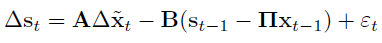 Short and long run responses are identified
Adjustment parameters not individually identified
Short-run effects effects
Long-run effects
Dynamic specification
Gradual land use change
Takeaway
Land use responses to commodity prices estimated
Dynamics matter
Land use change estimated to be gradual